Химия
11-сынып
Дезоксирибонуклеин қышқылының құрылымы. Аденозинтрифосфат және энергия
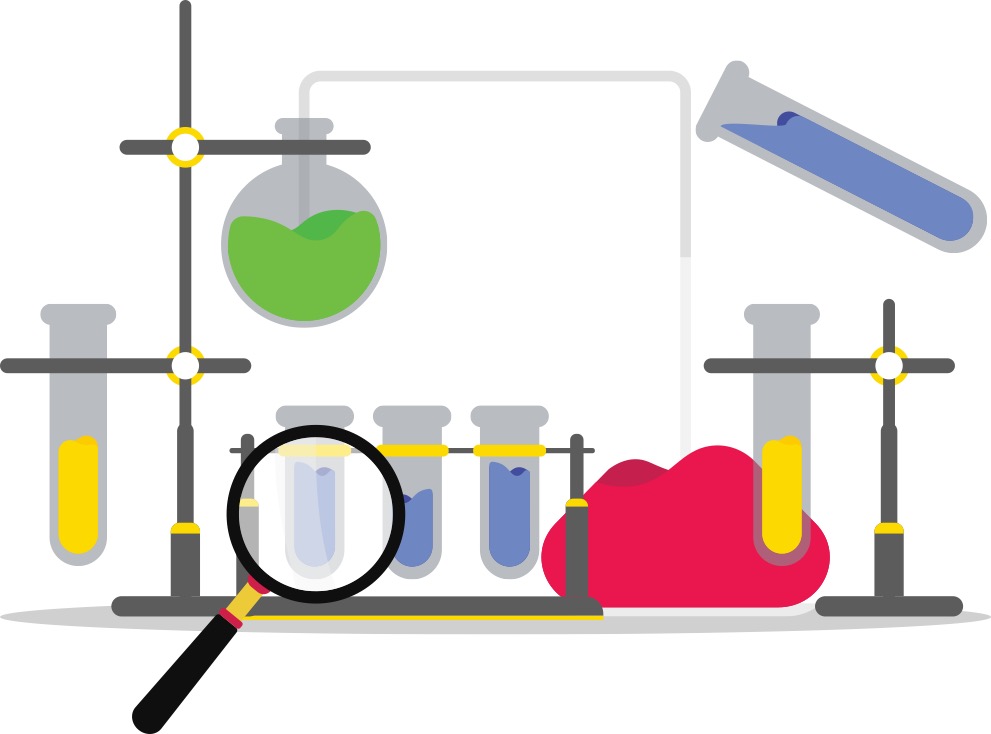 Мұғалім:
Әбеу Нұргелді
Сабақтың мақсаты
Дезоксирибонуклеин және рибонуклеин қышқылының құрылымы моделін сипаттау;
Аденозинтрифосфат гидролизі құрылымын және сызбасын құрастыру.
Нуклеин қышқылдары
Нуклеин қышқылдары — тірі организмдегі тұқым қуалайтын ақпараттарды сақтай отырып, оны келесі ұрпақтарға жеткізетін күрделі құрылысты молекула.
1868 жылы швед биохимигі Ф. Мишер клетка ядросының құрамынан қышқылдық қасиеті бар затты бөліп алған. Оны алғаш рет ядродан тапқандықтан (латынша “нуклеус” — ядро) нуклеин қышқылы деп атады.
Нуклеин қышқылдарының 
қызметі
Генетикалық ақпаратты тасымалдайды (сақтайды).
Белок синтезіне қатысады. 
Организмдер көбейген кезде немесе клеткалар бөлінген уақытта генетикалық ақпаратты тасымалдайды.
Нуклеин қышқылдары
Нуклеотид - Құрамында азотты негіз,    рибоза немесе дезокисрибоза және фосфор  қышқылының қалдығы кіретін қосылыс.
Нуклеотид
Пиримидиндік
Пуриндік
Аденин, гуанин
Тимин, урацил, цитозин
Нуклеин қышқылдары
ДНК – дезоксирибонуклеин
қышқылы
РНК
Рибонуклеин қышқылы
Тұқымқуалау  ақпаратын сақтап, ұрпақтан ұрпаққа жеткізетін және тірі организмдердің дамуына қатысатын нуклеин қышқылының бірі.
Бұл нуклеотидтердің полимері болып табылады. Құрамын ортофосфор қышқылының қалдығы, рибоза және азотты негізден тұрады.
Нуклеин қышқылдарының құрылымы
Д Н К
Азотты негіз
(А, Г, Ц, Т)
Көмірсу– 
дезоксирибоза
Фосфор қышқыл 
қалдығы
Азотты негіз
(А, Г, Ц, У)
Көмірсу– 
рибоза
Фосфор қышқыл
қалдығы
Р Н К
ДНК мен РНК айырмашылығы
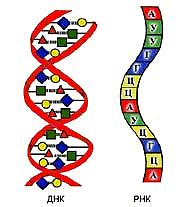 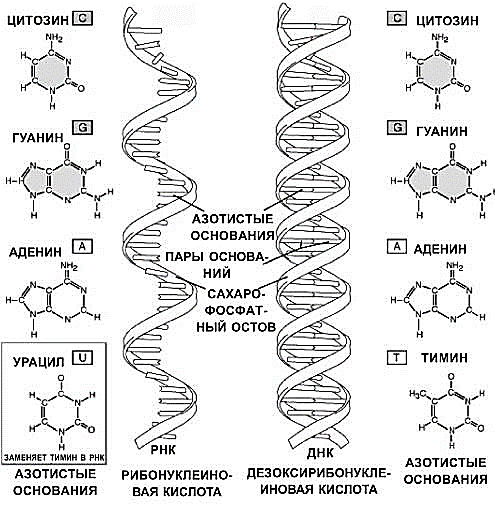 ДНК                    РНК
АТФ және энергия
Аденозинтрифосфор қышқылы (АТФ) — әр жасушаның цитоплазмасында, митохондрияларында, хлоропластар мен ядроларында болады. 
АТФ молекуласы – азотты негіз адениннен, көмірсу рибозадан және фосфор қышқылының үш қалдығынан тұратын нуклеотид.
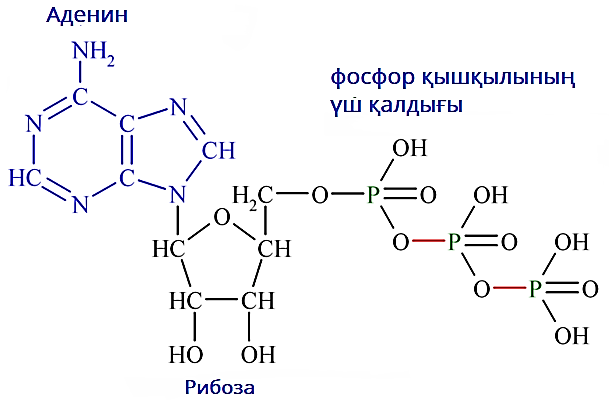 АТФ және энергия
АТФ және энергия
АТФ және энергия
АТФ-тың АДФ-қа дейінгі гидролизі
АТФ-тың АМФ-қа дейінгі гидролизі
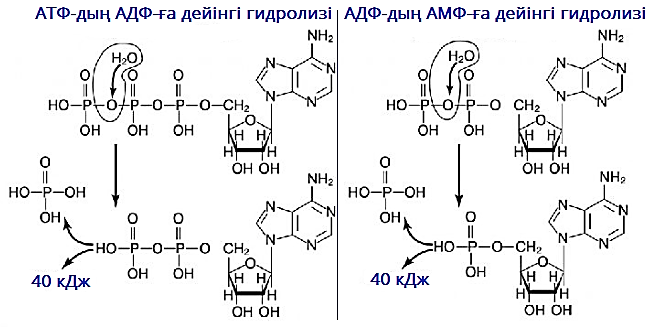 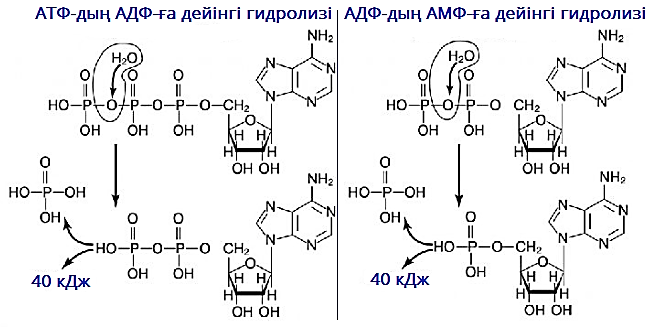 АТФ және энергия
АТФ-тың энергетикалық қызметтерден басқа маңызды қызметтері:
Басқа нуклеозидтрифосфаттармен бірге АТФ нуклеин қышқылдарының синтезіне қатысады. 
Көптеген биохимиялық процестерді реттейді.
Ферменттердің белсенділігін арттырады және төмендетеді.
Сабақ аяқталды!
Келесі жүздескенше!
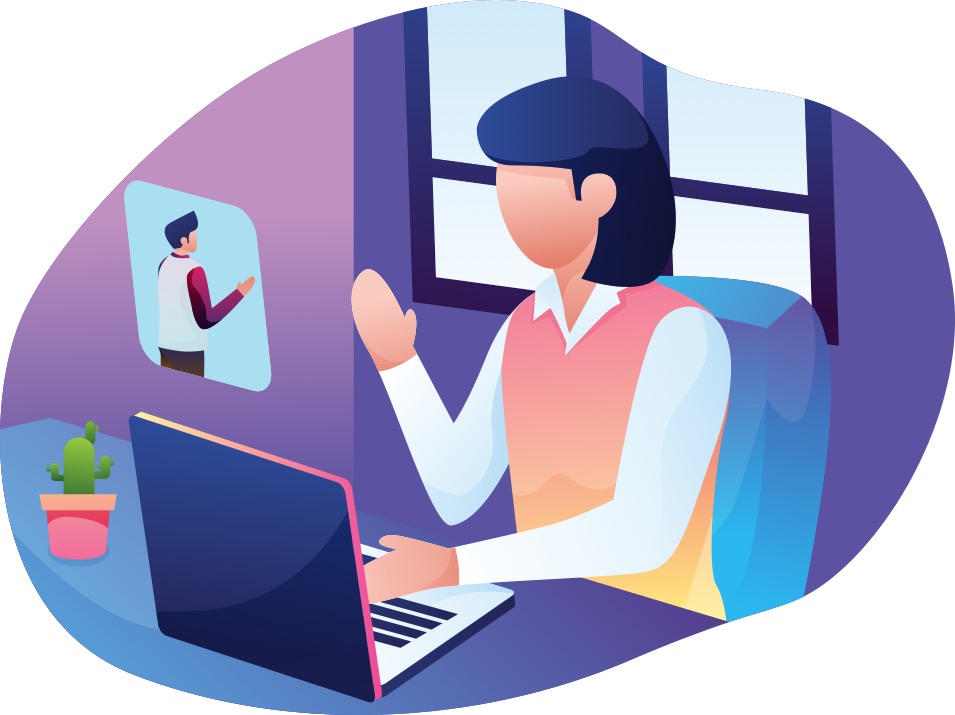